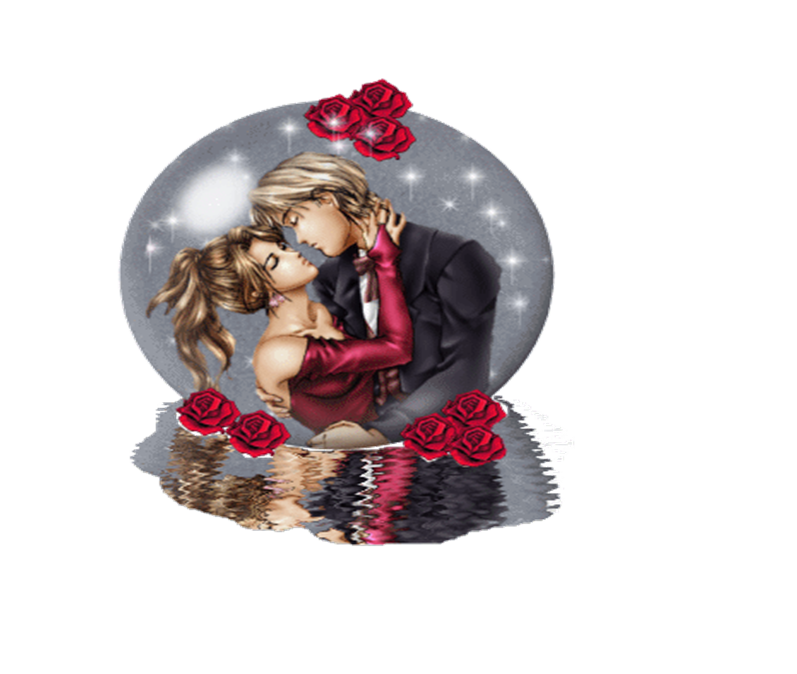 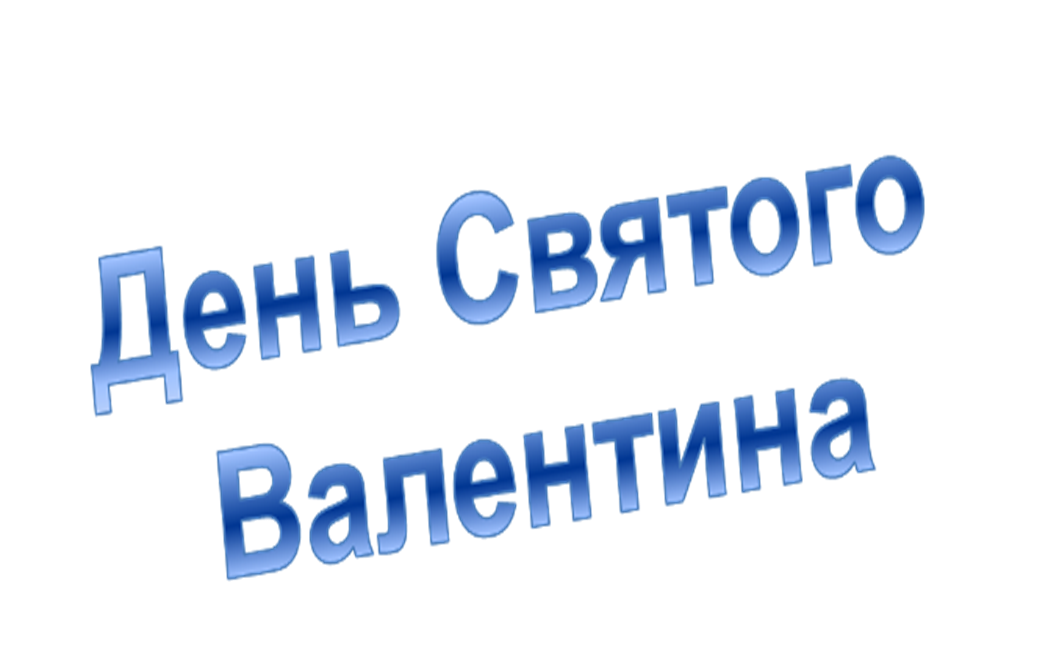 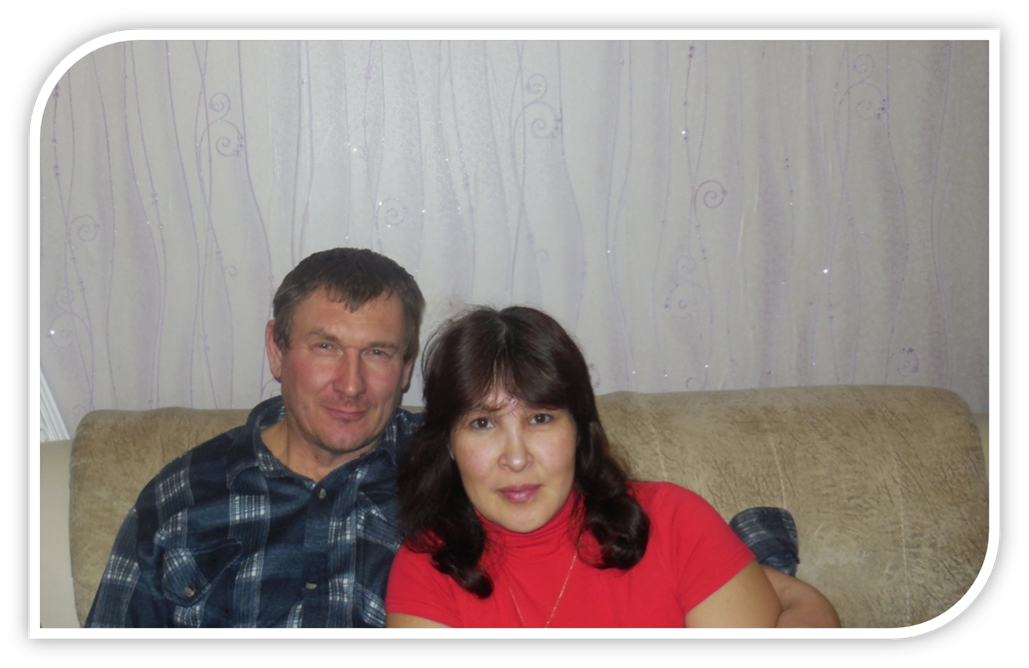 Пусть же день Валентина святого
Будет праздником вашего дома.
Чтобы вечно любовь в нём цвела
И теплом наполняла сердца.
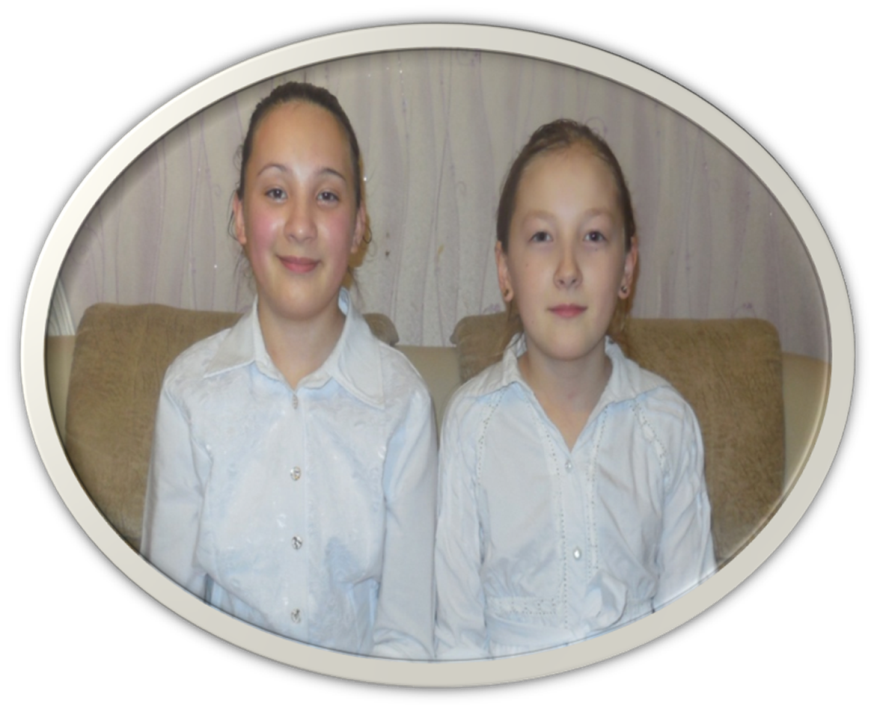 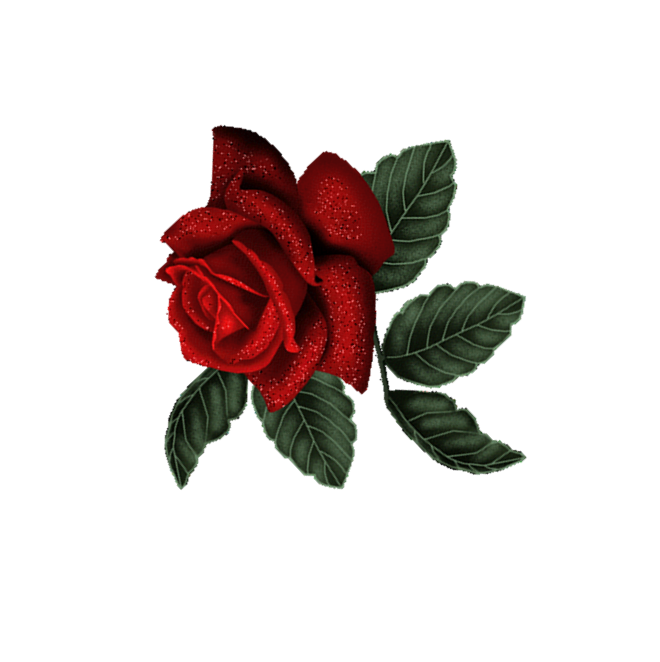 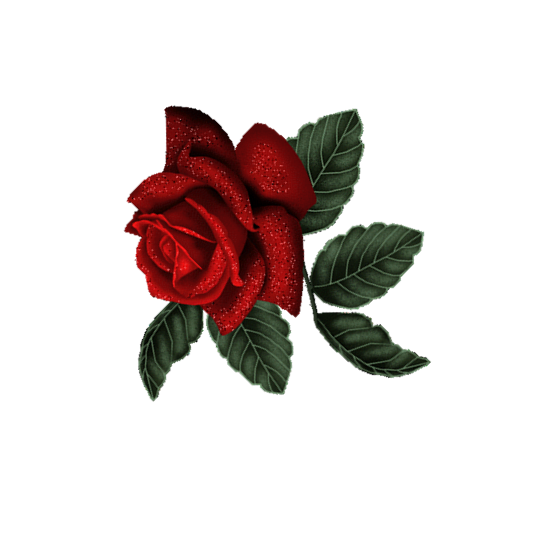 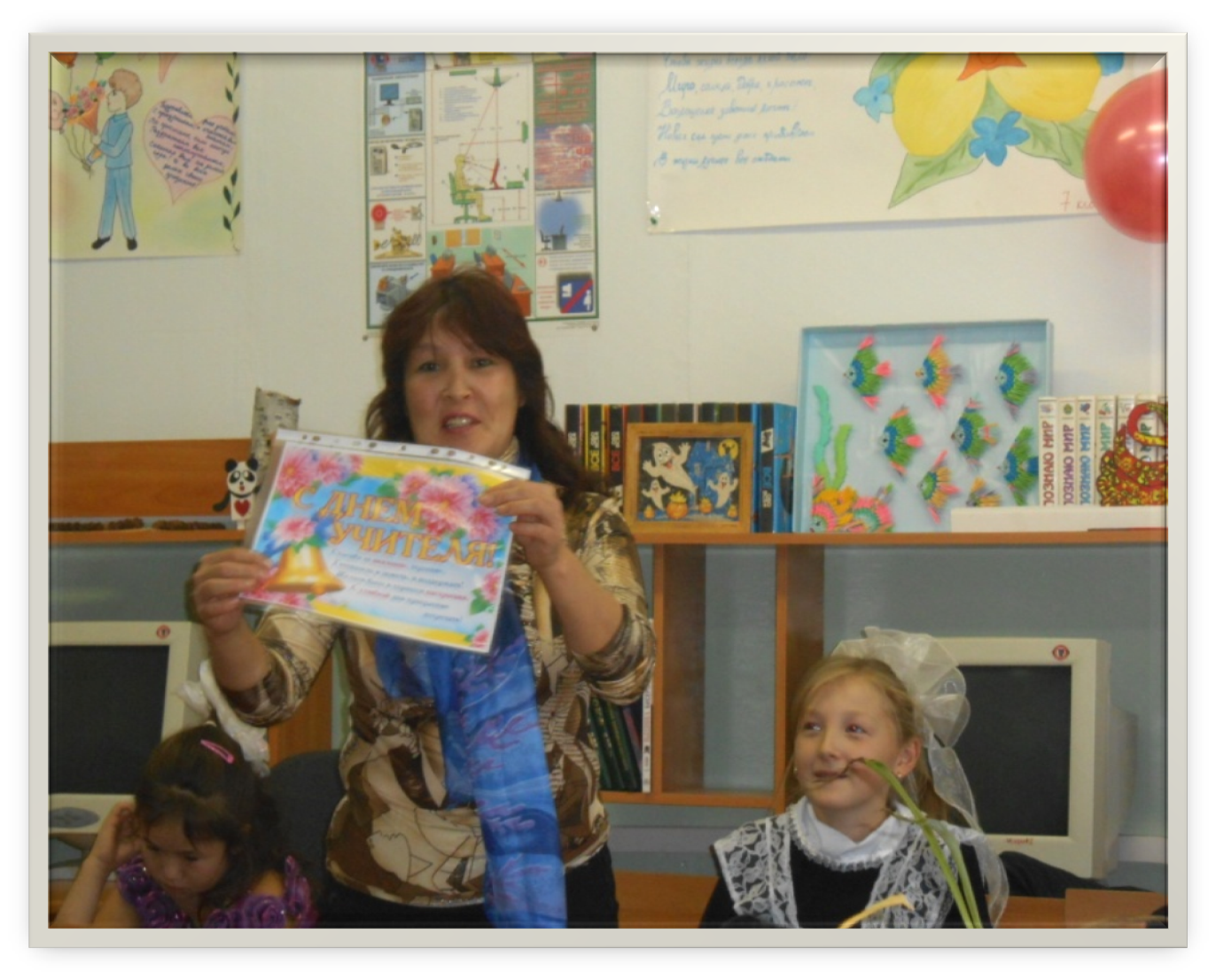 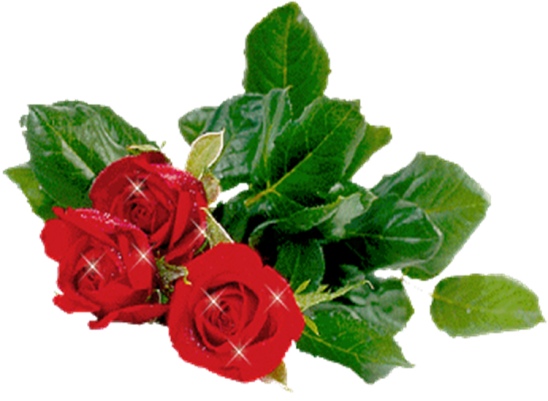 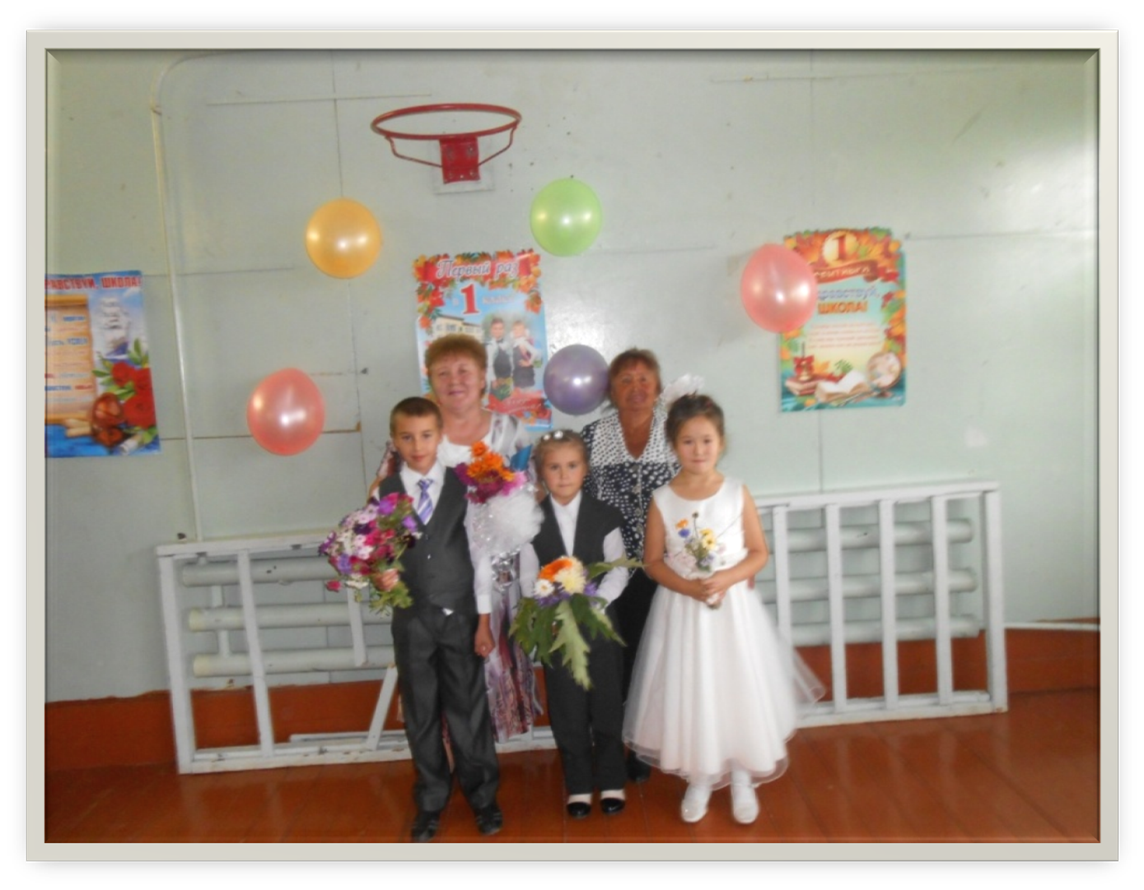 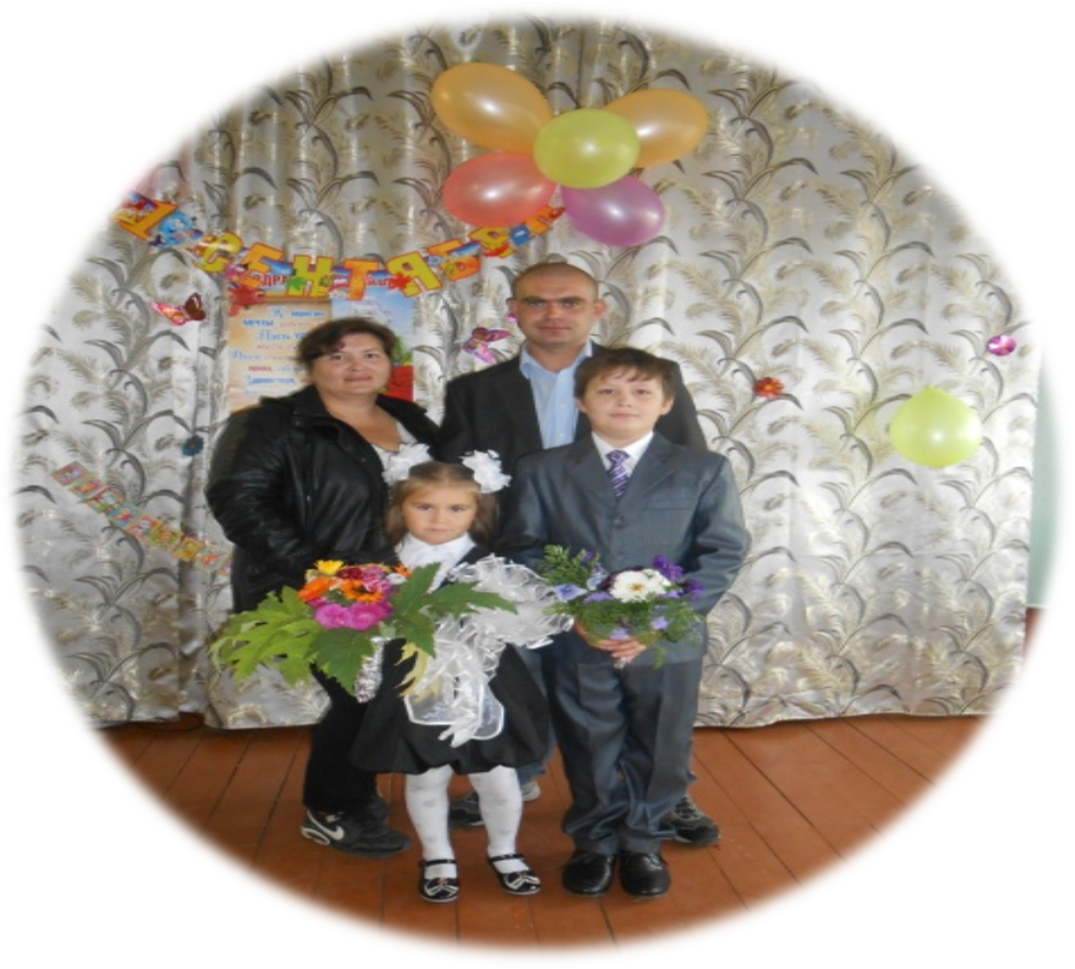 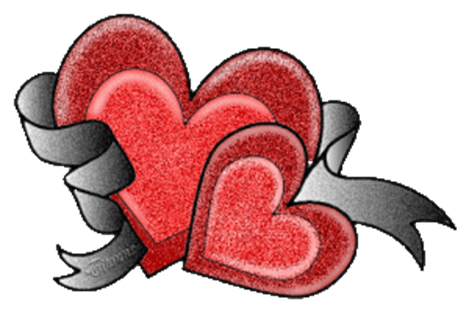 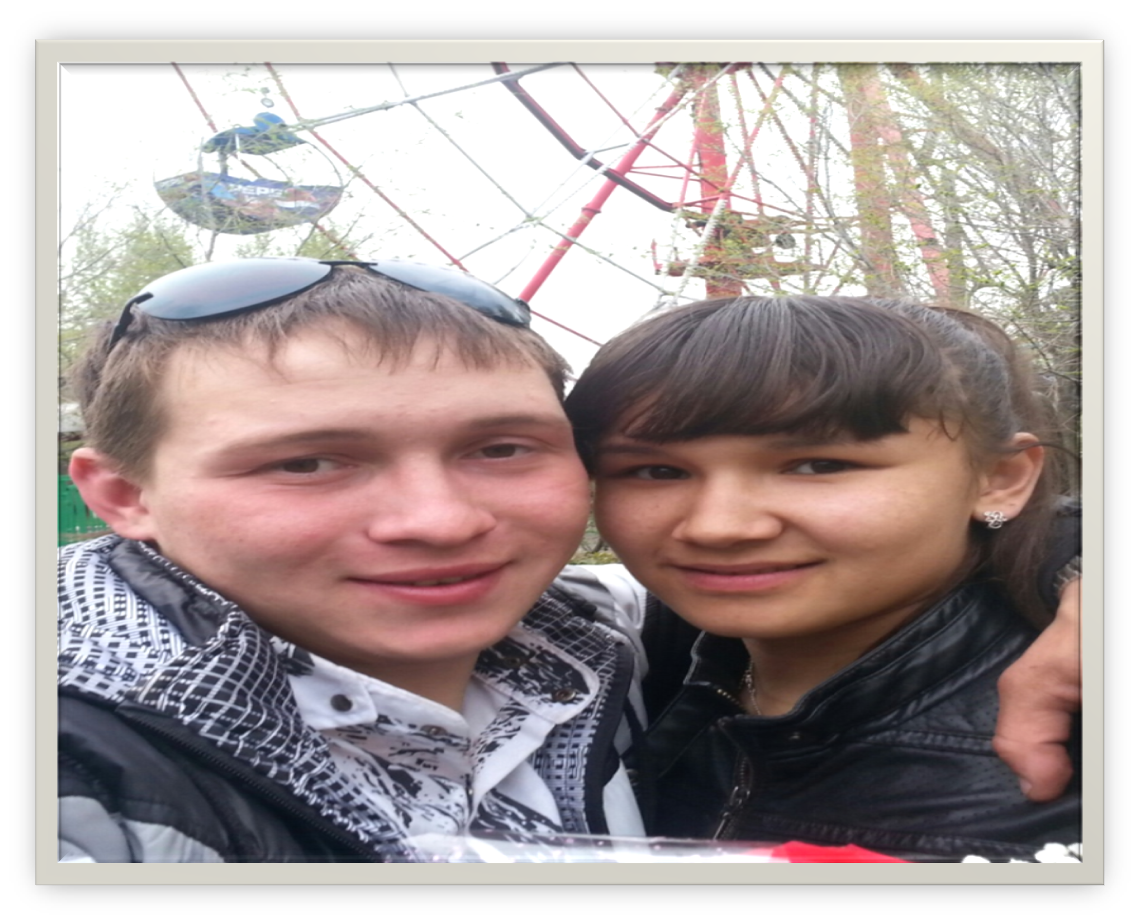 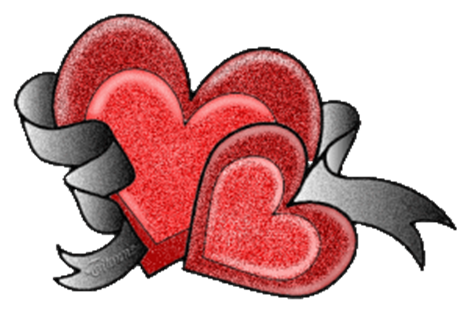 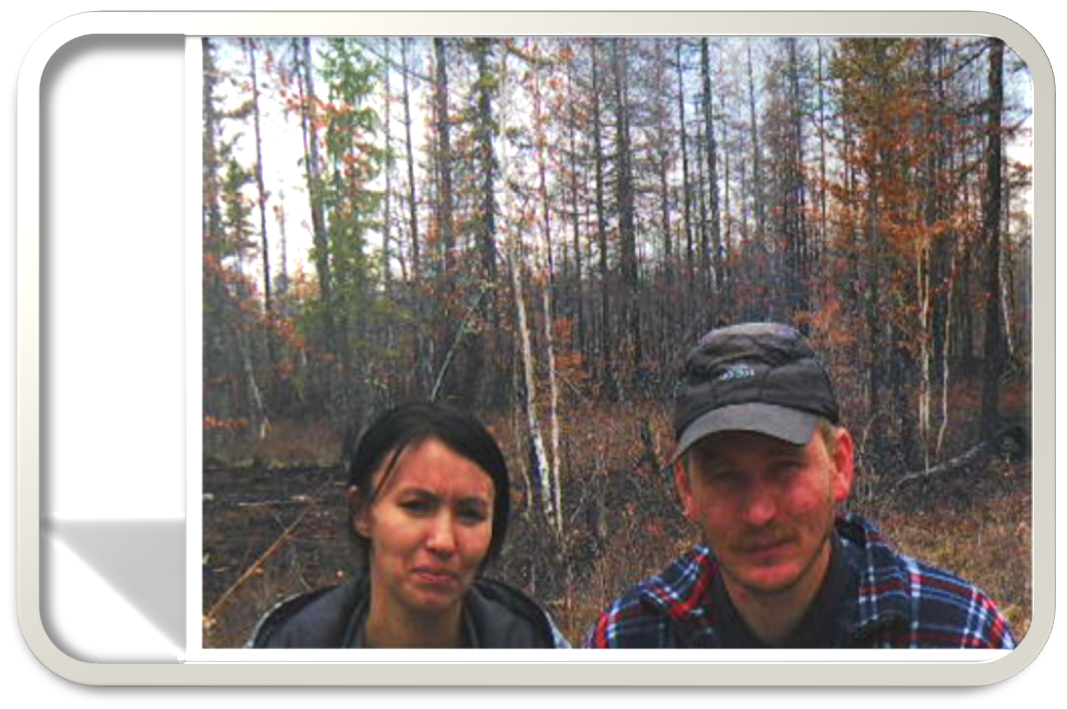 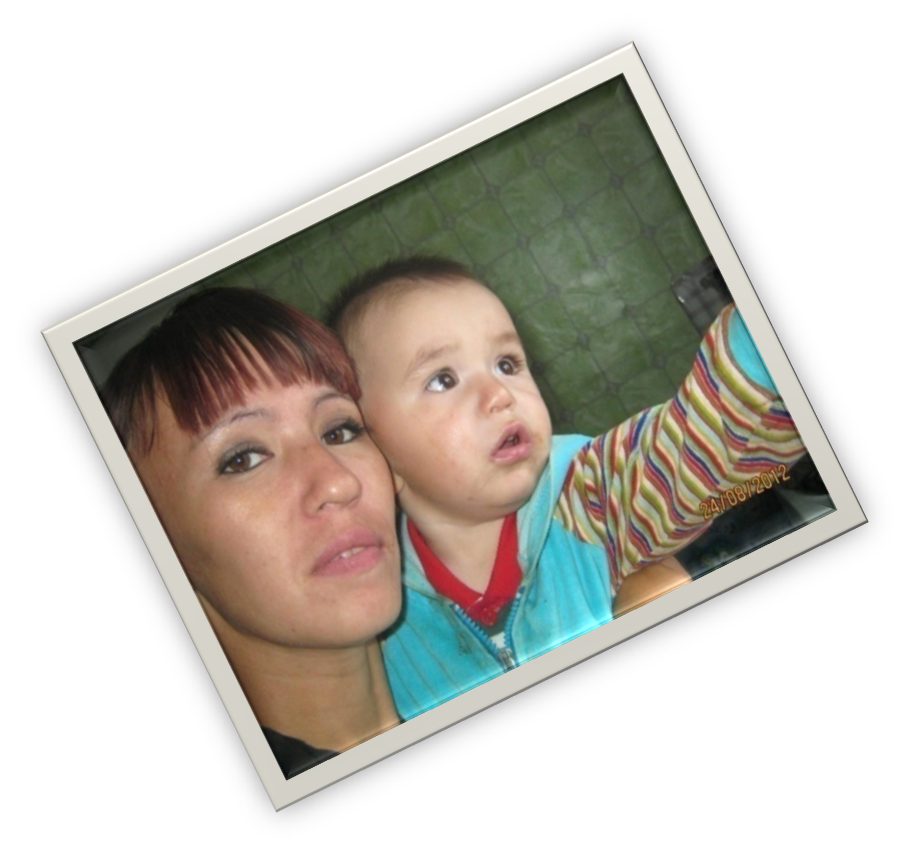 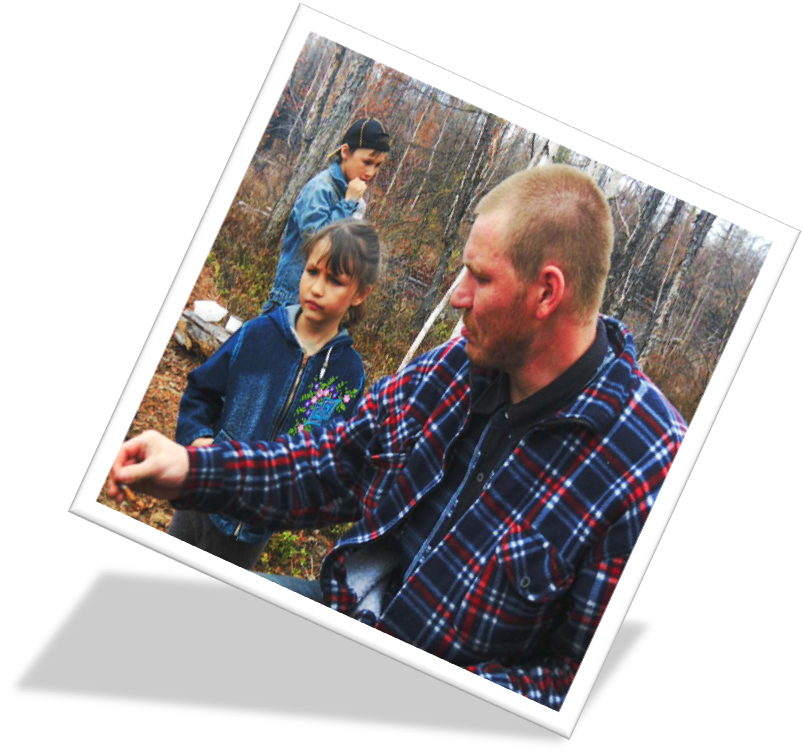 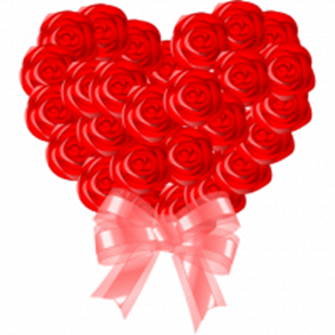 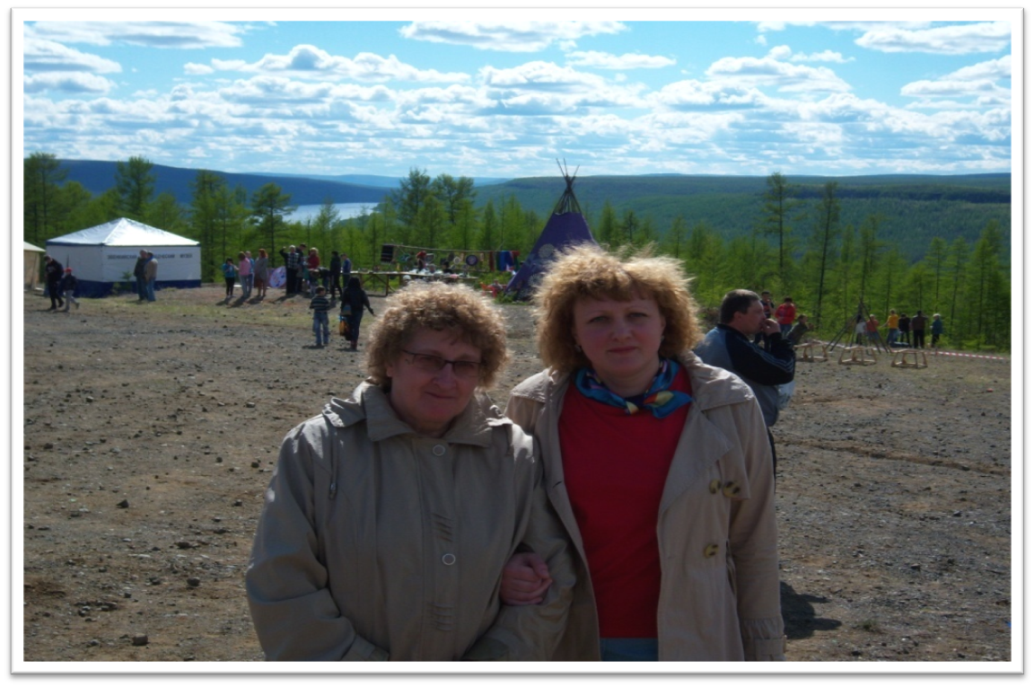 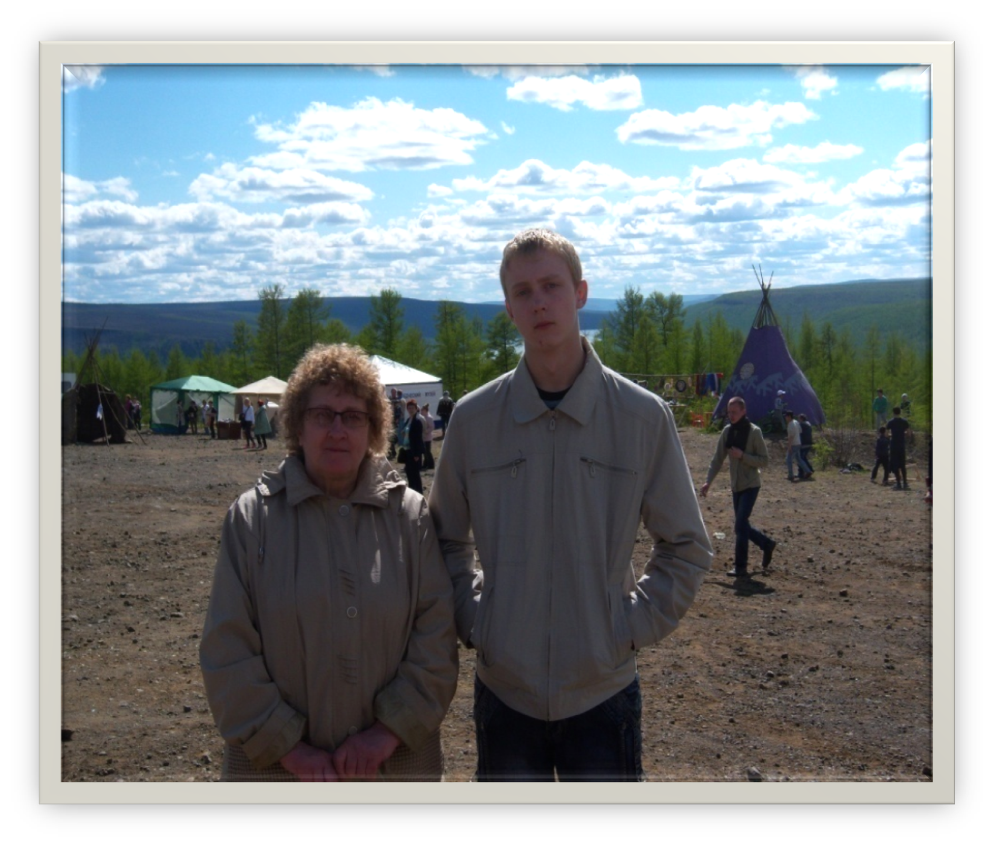 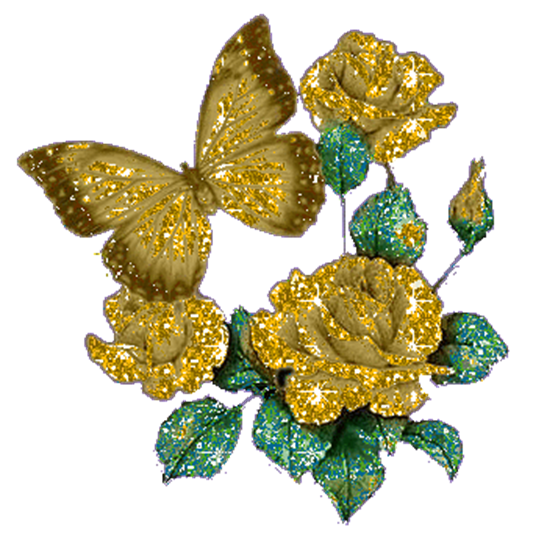 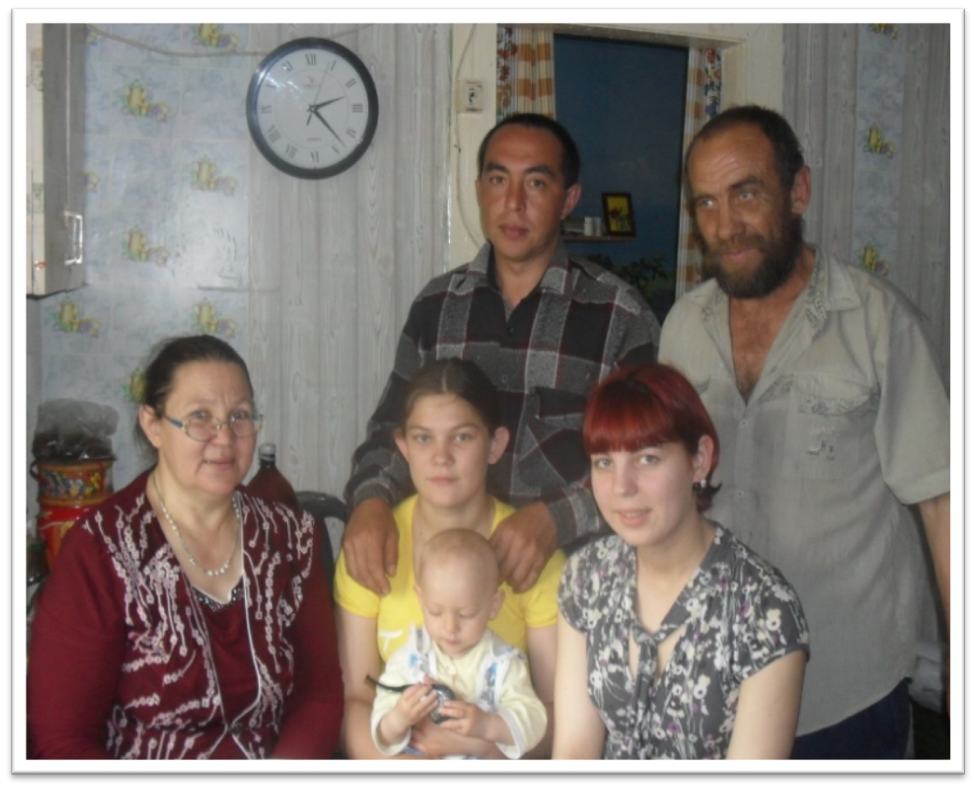 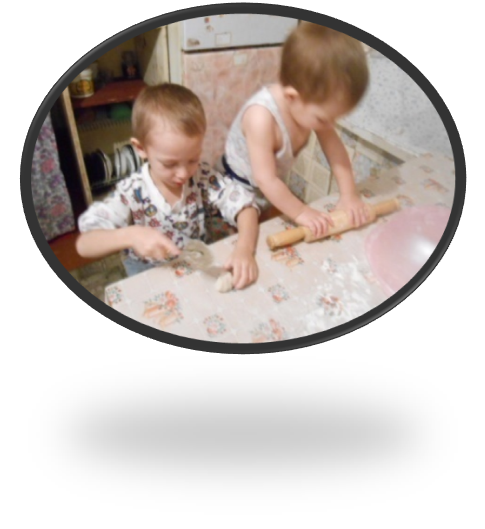 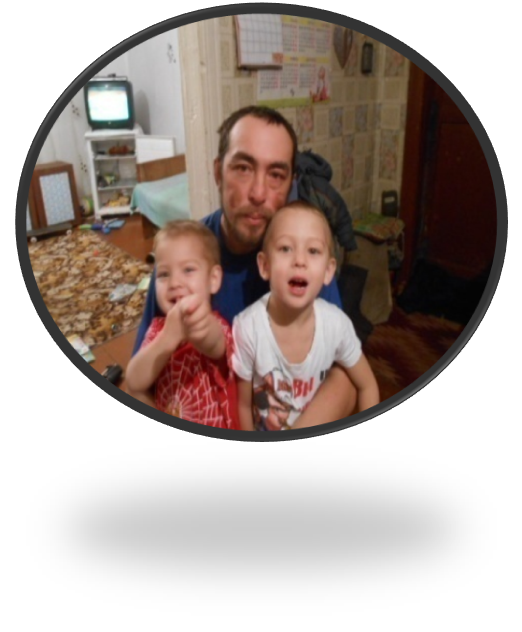